Informatik E2 Abels
Projekt
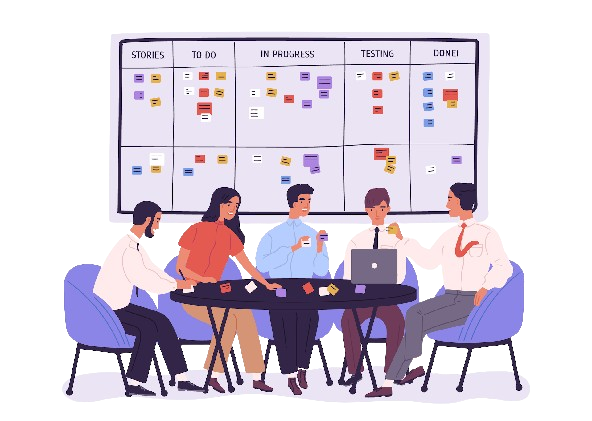 Projekt
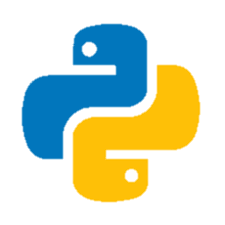 Projekt
Leicht

Zahlenratespiel: Ein GUI, in dem der Benutzer eine Zahl eingibt und Feedback erhält, ob die Schätzung richtig oder falsch ist.
To-Do-Liste: Ein Fenster mit Eingabefeld, Hinzufügen-Button und einer Liste der Aufgaben.
Passwortgenerator: Ein GUI, in dem der Benutzer die Länge und die Zeichenarten auswählt, und ein generiertes Passwort angezeigt wird.


Mittel

Quiz-App: Mehrere Fragen mit Multiple-Choice-Antworten und einer Punkteauswertung am Ende.
Währungsrechner: Einfache GUI, die Währungsumrechnungen basierend auf festgelegten Wechselkursen durchführt.
Login-System: GUI mit Eingabefeldern für Benutzername und Passwort sowie einer Überprüfung gegen festgelegte Daten.


Schwer

Tic-Tac-Toe-Spiel: Ein vollständiges Spiel mit Spiellogik, Siegbedingungen und Punktestand-Anzeige.
Wetter-App: Eingabefeld für die Stadt und Button zur Abfrage aktueller Wetterdaten über eine API.
Dateimanager: GUI zur Anzeige von Verzeichnissen und Dateien, mit Optionen zum Kopieren, Verschieben und Löschen von Dateien.